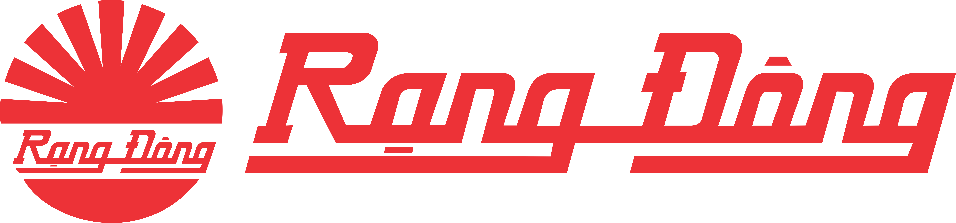 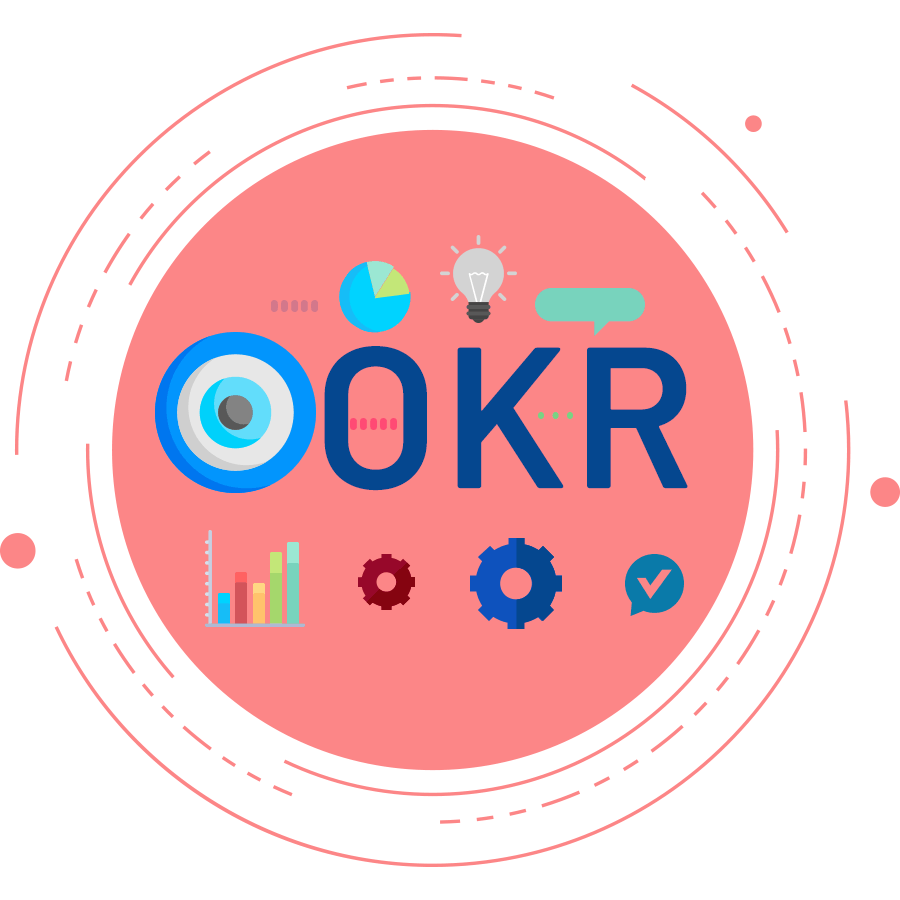 VẬN DỤNG “MÔ HÌNH QUẢN TRỊ MỤC TIÊU VÀ KẾT QUẢ THEN CHỐT OKR” - TRONG TỔ CHỨC CẢI TIẾN CÔNG TÁC BÁN HÀNG
PHÒNG BÁN HÀNG 1
MỤC LỤC
A
SỰ CẦN THIẾT CỦA ĐỀ TÀI
B
MỤC ĐÍCH CỦA ĐỀ TÀI
C
TỔ CHỨC THỰC HIỆN
KẾT QUẢ CỦA ĐỀ TÀI
D
KẾT LUẬN
E
2
A - SỰ CẦN THIẾT CỦA ĐỀ TÀI
Triển khai theo nghị quyết của ban chấp hành đảng bộ công ty lần thứ 25 - nhiệm kỳ 2020 - 2025 (ngày 8/5/2020)

Năm 2025 doanh thu đạt 17 000 tỷ, tăng gấp 4 lần/năm 2019: Tầm nhìn đến 2030 nâng lên tầm công ty tỷ đô (mục 1 -  3.3 các chỉ tiêu chủ yếu) 

Thực hiện Phương hướng mục tiêu nhiệm vụ và giải pháp nhiệm kỳ 2020-2025 ( Mục II - nghị quyết) đề cập đến 6 áp lực lớn cần giải quyết:
Thứ nhất: Nếu không đẩy nhanh tốc độ làm chủ các công nghệ mới - nhất là làm chủ công nghệ số trong các năm 2020- 2021 thì sẽ mất cơ hội.

Thứ hai: Đòi hỏi phải nhanh chóng chuyển đổi mô hình tăng trưởng (tăng trưởng bằng giá trị ) - mô hình kinh doanh lai (hybrid) (củng cố và làm mới mô hình truyền thống, phát triển mô hình mới), để tạo ra động lực tăng trưởng trong thời kỳ mới; theo đó nhanh chóng chuyển hóa các tri thức quản trị, tri thức khoa học công nghệ thành giá trị gia tăng cao, phục vụ khách hàng.

Thứ ba: Việc thay đổi mô hình tăng trưởng đòi hỏi phải tiếp tục tái cấu trúc lại các nguồn lực, tái cấu trúc lại tổ chức để xứng tầm với một công ty công nghệ cao, Công ty tỷ đô.
3
A - SỰ CẦN THIẾT CỦA ĐỀ TÀI
Thứ tư: Cần nhanh tróng nâng tầm chất lượng đội ngũ , đặc biệt đội ngũ tri thức, (cán bộ quản lý, cán bộ kỹ thuật, cán bộ kinh doanh) đủ năng lực sản xuất và kinh doanh các sản phẩm và dịch vụ có hàm lượng tri thức cao, công nghệ cao trong hệ sinh thái số. Công ty cần có chiến lược chống chảy máu chất xám và thu hút nguồn lực chất lượng cao.

Thứ năm: Đòi hỏi Rạng Đông không chỉ phấn đấu là doanh nghiệp số 1 trong nước, mà phải nâng năng lực lên tầm khu vực và quốc tế trong một tương lai gần, thúc đẩy liên minh liên kết với nhiều đối tác cả công nghệ, cả kinh doanh nhưng vẫn giữ được vai trò chủ động dẫn dắt trong lĩnh vực chiếu sáng.

Thứ sáu: Rạng Đông bước vào pha 2 Đổi mới II trong điều kiện đang phải thực hiện cùng lúc với hai nhiệm vụ trọng tâm đột xuất đó là: 1) Khắc phục sự cố hỏa hoạn ngày 28/8/2019; 2) Dịch bệnh COVIC-19. Những điều này làm cho khó khăn càng tăng gấp đôi, buộc chúng ta phải nỗ lực làm việc gấp ba để khắc phục.

Muốn giải được 6 áp lực lớn trên, trong nghị quyết 25 BCH Đảng Bộ Công ty => Phải tìm kiếm mô hình quản trị mới có tính đột phá
4
B – MỤC ĐÍCH CỦA ĐỀ TÀI
Sứ mệnh: 
Cung cấp các sản phẩm, dịch vụ hệ sinh thái LED 4.0 Xanh - thông minh - vì sức khỏe & hạnh phúc con người. Gia tăng giá trị cho cổ đông, nhân viên và khách hàng, không ngừng kiến tạo cuộc sống tiện nghi, văn minh và hạnh phúc. Góp phần bảo đảm an ninh năng lượng và bảo vệ môi trường.
Sứ mệnh
Tầm nhìn:
- Đến năm 2025 trở thành doanh nghiệp công nghệ cao dẫn đầu thị trường chiếu sáng tại Việt Nam; Tiên phong trong lĩnh vực cung cấp Hệ sinh thái LED 4.0
- Đến năm 2030 trở thành doanh nghiệp tầm tỷ đô, đưa thương hiệu Rạng Đông lên tầm khu vực, hiện thực hóa khát vọng “Make in Viet Nam”.
- Xây dựng Công ty có môi trường làm việc luôn sáng tạo, Văn hóa hơn, chuyên nghiệp hơn và hạnh phúc hơn (thu nhập bình quân đến năm 2025 đạt 2.000 USD/người/tháng)
Tầm nhìn
Giá trị cốt lõi
Chiến lược
Giá trị cốt lõi:
- Công ty công nghệ cao, thông minh và “Make in Viet Nam”
- Bản sắc văn hóa “Rạng Đông Anh hùng và có Bác Hồ”
Đưa phương pháp quản trị thiết lập mục tiêu vượt trội và sáng tạo vào chiến lược để hiện thực tầm nhìn sứ mệnh, giá trị cốt lõi của công ty.
5
C – TỔ CHỨC THỰC HIỆN
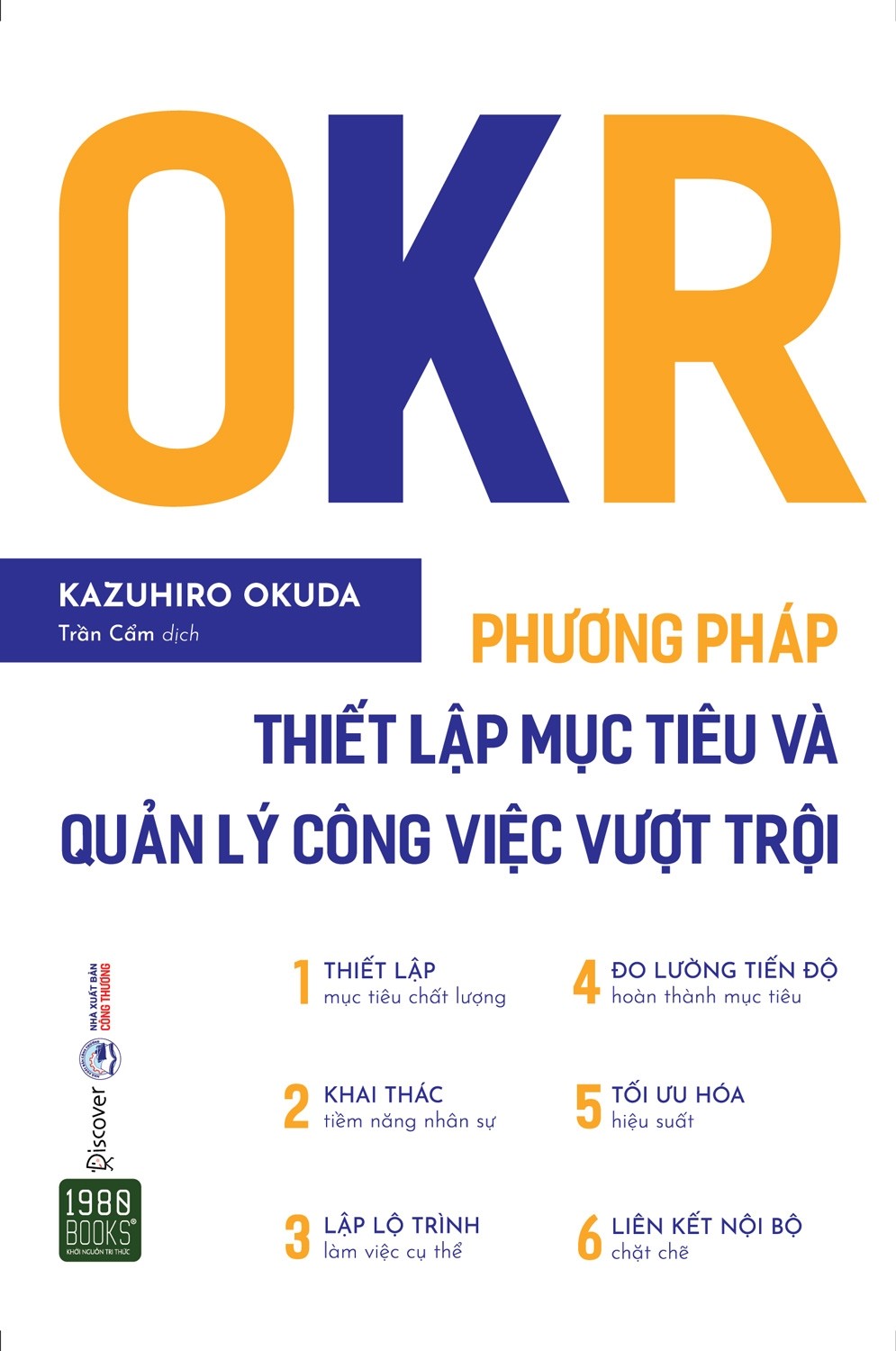 I.> HOẠCH ĐỊNH
1. Sự cần thiết của OKR
OKR thể hiện được khát vọng của tổ chức và linh hoạt trong triển khai.

OKR có thể giải quyết được các bài toán trong thời kỳ bất ổn và khó dự báo (Covid-19).

OKR có thể giải quyết được bài toán tốc độ kế thừa trên nền tảng KPI.

OKR là công cụ liên kết được giữa các bộ phận trong công ty và kế thừa được các chương trình trọng tâm đang được triển khai. 

OKR là công cụ hữu hiệu có thể giúp người quản lý dễ dàng truyền tải được các mục tiêu chiến lược đến cấp nhân viên.

OKR giúp đội ngũ thay đổi được nhận thức và hành vi thói quen cũ.
(Tài liệu được viết tháng 4/2019 và được xuất bản tại Việt Nam ngày 15/6/2020)
6
C – TỔ CHỨC THỰC HIỆN
I.> HOẠCH ĐỊNH
2. Xác định khó khăn và thách thức
Làn sóng Covid19 lần 2 : Làm cho sức mua thị trường giảm sút trầm trọng.

Hàng giá rẻ Trung Quốc tràn vào Việt Nam (đồng nhân dân tệ mất giá). Năm 2019 có 5.461 doanh nghiệp sản xuất và kinh doanh sản phẩm LED: Trong đó 3.964 nhà nhập khẩu nguyên chiếc.

Nhiều ông lớn trong ngành tận dụng FTA vào Việt Nam

Các đối thủ liên tiếp gia tăng các chương trình cơ chế để đẩy hàng ra.

Thị trường bị chia nhỏ, cạnh tranh khốc liệt.

Đội ngũ tiếp thị mỏng.
7
C – TỔ CHỨC THỰC HIỆN
I.> HOẠCH ĐỊNH
3. Cơ hội và lợi thế
Rạng Đông có 18 lợi thế tiềm năng.

Người tiêu dùng ngày càng thông thái hơn.

Ngày 01/01/2021 Bộ Khoa học và Công nghệ quyết định việc dán nhãn năng lượng cho các sản phẩm Đèn LED

Tháng 11/2020 Các doanh nghiệp trên toàn quốc phải áp dụng Hóa đơn điện tử.

Giá bán sản phẩm Rạng Đông ngày càng phù hợp hơn.
8
C – TỔ CHỨC THỰC HIỆN
I.> HOẠCH ĐỊNH
4. Xác định phương thức triển khai
Huy động đồng bộ các nguồn lực trong công ty (Phòng NCTT, Phòng Truyền thông, Phòng TT & TMĐT, Phòng TKTCKT, Phòng Kế hoạch, Xưởng LED - ĐT).

Thành lập đội xung kích.

Áp dụng cho thị trường trọng điểm lớn, thách thức, áp lực cạnh tranh cao, lấn từng vùng, từng dòng sản phẩm.

Đối tượng tập trung vào hệ thống khách hàng C2, C3
9
C – TỔ CHỨC THỰC HIỆN
II.> TRIỂN KHAI THỰC HIỆN
1. Thành lập đội xung kích
TIẾP THỊ
03 – Tiếp thị
TIẾP THỊ
05 – Tiếp thị
TIẾP THỊ
06 – Tiếp thị
SƠ ĐỒ TỔ CHỨC
Thành phần tham gia
TỔ TRƯỞNG
TỔ 3
(6 quận/huyện)
KHỐI HỖ TRỢ
(6 người)
TỔ TRƯỞNG
TỔ 2
(7 quận/huyện)
TỔ TRƯỞNG
TỔ 1
(4 quận/huyện)
ĐỘI PHÓ
BÁN HÀNG
ĐỘI PHÓ 
KHỐI HỖ TRỢ
ĐỘI TRƯỞNG
10
C – TỔ CHỨC THỰC HIỆN
II.> TRIỂN KHAI THỰC HIỆN
2. Thu thập phân tích dữ liệu làm cơ sở triển khai
Hồ sơ năng lực của khách hàng cấp 2 trọng điểm 2 năm gần đây.

Thống kê phân loại sự hiện diện sản phẩm tại các điểm bán (tỷ trọng từng nhóm SP)

 Xác định đối thủ cạnh tranh chính tại từng khu vực, vùng thị trường.

Thống kê danh sách các điểm bán của đối thủ cạnh tranh

Thu thập thông tin hoạt động của các đối thủ cạnh tranh: sản phẩm, cơ chế
11
C – TỔ CHỨC THỰC HIỆN
II.> TRIỂN KHAI THỰC HIỆN
3. Lập thẻ OKR
12
C – TỔ CHỨC THỰC HIỆN
II.> TRIỂN KHAI THỰC HIỆN
4. Xây dựng Kế hoạch hành động cho đội (ví dụ minh họa)
13
C – TỔ CHỨC THỰC HIỆN
II.> TRIỂN KHAI THỰC HIỆN
Phân bổ chi tiết từng dòng sản phẩm cho từng tổ, từng người (ví dụ minh họa)
14
C – TỔ CHỨC THỰC HIỆN
II.> TRIỂN KHAI THỰC HIỆN
5. Xây dựng các quy định và hướng dẫn thực hiện
Xây dựng quy định, hướng dẫn thực hiện các chỉ tiêu và kết quả then chốt cho nhóm tổ trưởng, tiếp thị, các bộ phận hỗ trợ.

Xây dựng quy trình, quy định triển khai sản phẩm mới (từ khâu sản xuất => khâu bán hàng).

Xây dựng quy định sử dụng DMS.

Kiểm tra kiểm soát: 3 tổ ngồi thảo luận hằng ngày, Đội thảo luận hàng tuần nhằm tháo gỡ các vướng mắc.

Từng tuần có những hành động trọng tâm, trọng điểm
15
C – TỔ CHỨC THỰC HIỆN
II.> TRIỂN KHAI THỰC HIỆN
6. Quá trình thực hiện
Ví dụ hành động trọng tâm theo tuần
Tuần 2, tuần 3 tập trung mở mới C2 trọng điểm nhằm hỗ trợ DT cho lượng C2 trọng điểm cũ không cam kết
Tuần 1, Tuần 2 tập trung ký thỏa thuận C2 trọng điểm
16
C – TỔ CHỨC THỰC HIỆN
II.> TRIỂN KHAI THỰC HIỆN
Ví dụ tái thiết lập mục tiêu
Sau 2 tuần đầu thực hiện kết quả đạt rất thấp, Đội thảo luận và thống nhất điều chỉnh cơ chế:
Trước điều chỉnh: gói 5 triệu, phát sinh đơn 1 lần, gồm 5 nhóm SPM được tặng Đèn bàn 38

Sau điều chỉnh: gói 5 triệu, đơn hàng được cộng dồn, gồm từ 2 nhóm SPM trở lên được tặng đèn bàn 38
17
C – TỔ CHỨC THỰC HIỆN
II.> TRIỂN KHAI THỰC HIỆN
Trao quyền sử dụng cơ chế linh hoạt cho anh em, tùy biến theo năng lực của khách hàng:
Doanh thu C2 trọng điểm: Quý 2 có 7 anh em hoàn thành KH, Quý 3 có 7 anh em hoàn thành vượt KH
18
C – TỔ CHỨC THỰC HIỆN
II.> TRIỂN KHAI THỰC HIỆN
7. Tổ chức thi đua
7.1 Thi đua cá nhân
19
C – TỔ CHỨC THỰC HIỆN
II.> TRIỂN KHAI THỰC HIỆN
7.2 Thi đua các tổ
20
D – KẾT QUẢ ĐỀ TÀI
21
E – KẾT LUẬN
Tạo niềm tin cho đội ngũ có thể thực hiện được nhiệm vụ, kế hoạch trong điều kiện khó khăn và thách thức

Hoạt động có tính tổ chức đồng bộ, cùng hướng đến một mục tiêu.

Thông tin được liên thông, đa chiều, được phản hồi từ các thành viên trong đội.

Phát huy được sức mạnh tối đa, tạo được sự đồng thuận trong tổ chức và cá nhân.

Thay đổi lề lối làm việc, tạo ra áp lực tích cực cho đội ngũ quản lý cấp trung.

Tạo ra môi trường làm việc năng động, sáng tạo, tự tin cho đội ngũ.

Khi anh em được trao quyền thì khai thác được năng lực tiềm năng và tinh thần nhiệt huyết của anh em.

Mô hình quản trị OKR hoàn toàn có thể áp dụng nhân rộng cho toàn hệ thống của Phòng BH1
22
XIN CẢM ƠN
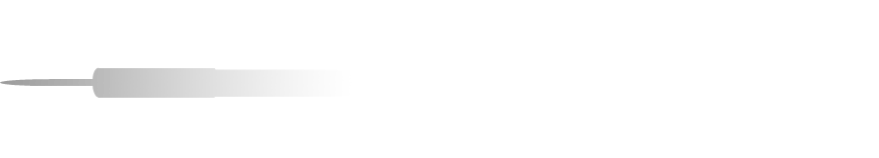